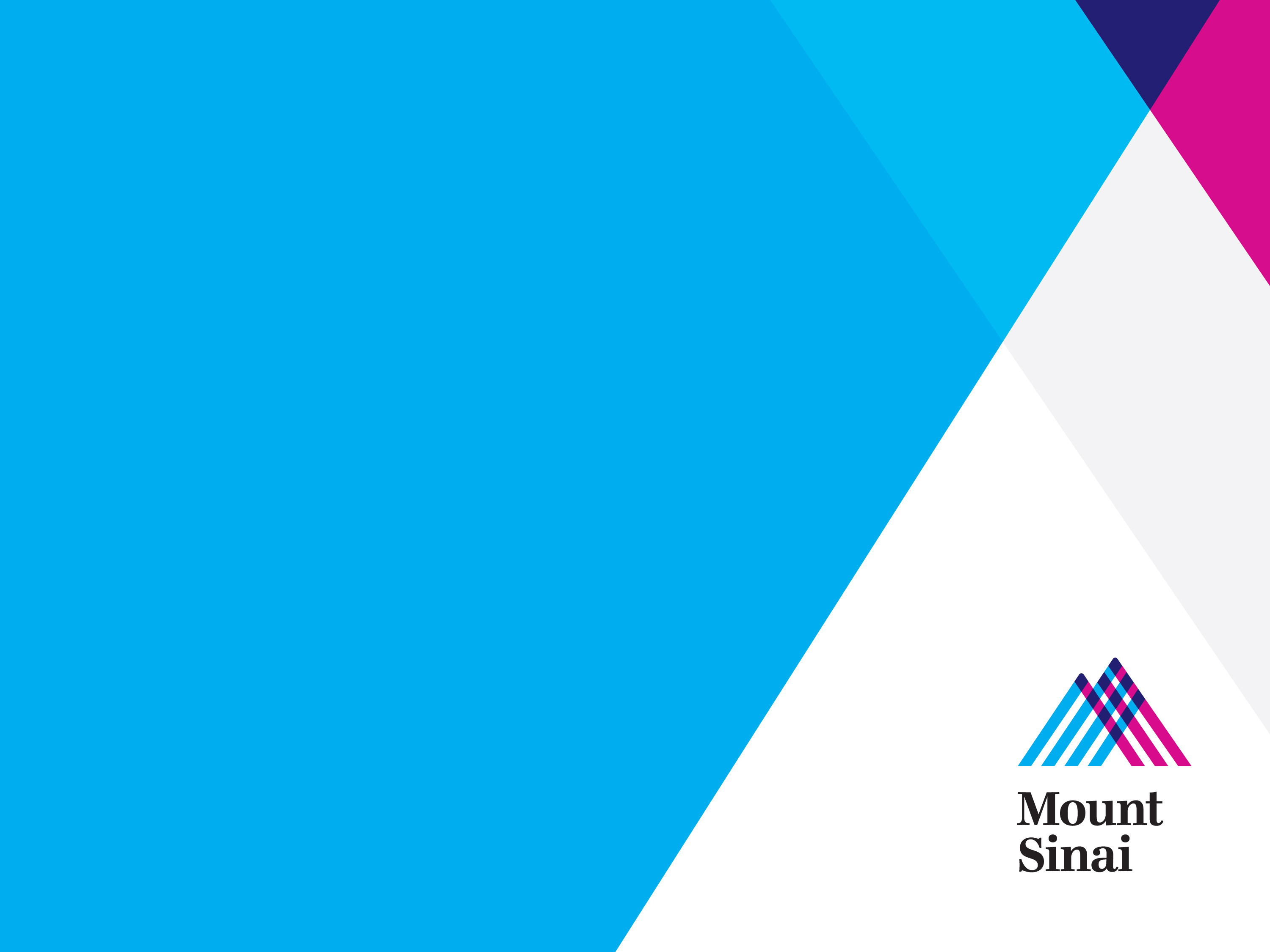 Data Science Core
CHEAR Center for Data Science

Deborah McGuinness
Tetherless World Senior Constellation Chair
Professor of Computer, Cognitive, & Web Sciences
Director RPI Web Science Research Center
RPI Institute for Data Exploration and Application Health Informatics Lead
Adjunct Icahn School of Medicine at Mount Sinai
November 4, 2015
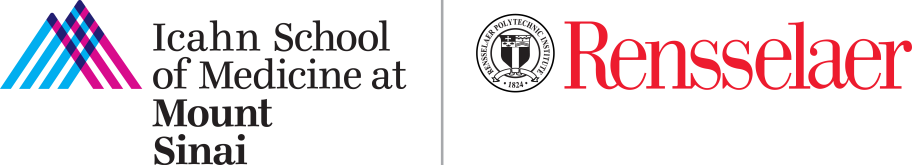 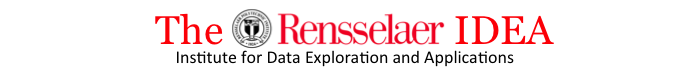 Data and Metadata Standards
“…the Data Center will work with the Laboratory Network and the Coordinating Center to identify and implement existing data and metadata standards to support the establishment of the infrastructure.  The Data Science Resource will also lead a longer term, stakeholder-driven process to extend these and identify and address key gaps in existing standards in exposure domains represented in CHEAR. Data and metadata standards being developed and/or used in CHEAR will be catalogued and made available to the broader scientific community.”

From  http://grants.nih.gov/grants/guide/rfa-files/RFA-ES-15-010.html
Vocabulary (family) for Exposure Science Community
“Lead a community of stakeholders with expertise appropriate for data standards development (e.g., ontologists, bioinformaticians, domain experts, technical developers) in the process of developing/adapting and implementing data/metadata standards for exposures, including approaches to: survey the landscape of existing data standards in the environmental domain to identify gaps or potential overlaps in standards, standards currently in development (e.g. ExO), and opportunities to build on current efforts;
Identify and prioritize use cases around practical data issues of immediate relevance to CHEAR to address gaps in data/metadata standards; and 
Manage an iterative process of accessing, extending, developing, testing, and implementing data standards based on the use cases”

From  http://grants.nih.gov/grants/guide/rfa-files/RFA-ES-15-010.html
Ontologies
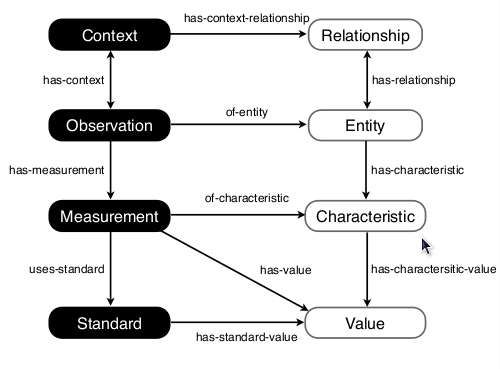 An ontology specifies a rich description of the
Terminology, concepts, nomenclature
Relationships among concepts and individuals
Sentences distinguishing concepts, refining definitions and 		relationships (constraints, restrictions, regular expressions) relevant to a 	particular domain or area of interest.
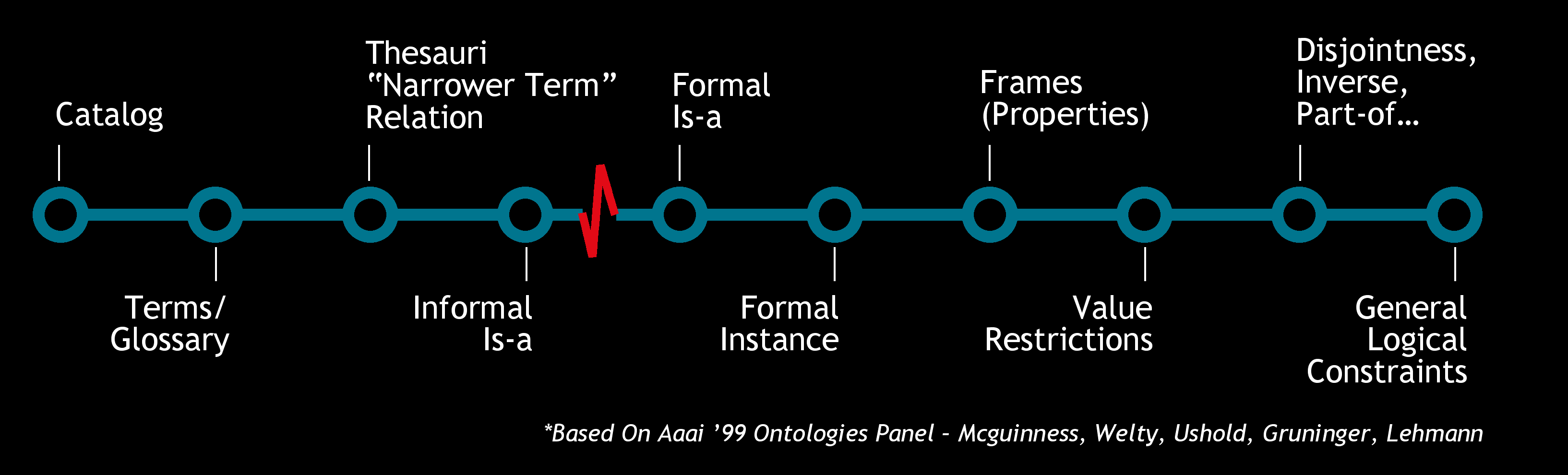 Deborah L. McGuinness. ``Ontologies Come of Age ''. In Dieter Fensel, Jim Hendler, Henry Lieberman, and Wolfgang Wahlster, editors. Spinning the Semantic Web: Bringing the World Wide Web to Its Full Potential. MIT Press, 2003.
* Based on AAAI ‘99 Ontologies Panel  ̶  McGuinness, Welty, Uschold, Gruninger, Lehmann
Use Case Approach
Using a well used use-case driven methodology  
NIH  also has recognized this approach  
Keynote at BD2K Workshop on Community-based Data and Metadata Standards Development: Best Practices to Support Healthy Development and Maximize Impact: http://1.usa.gov/1JeEI9P 
Starting points exist for use cases  
See a use case document with annotation: NIEHS Vocabulary Standards Use Case Template 1.23.15 at: http://bit.ly/1Jv5aHO  from an NIEHS meeting in Jan 2015
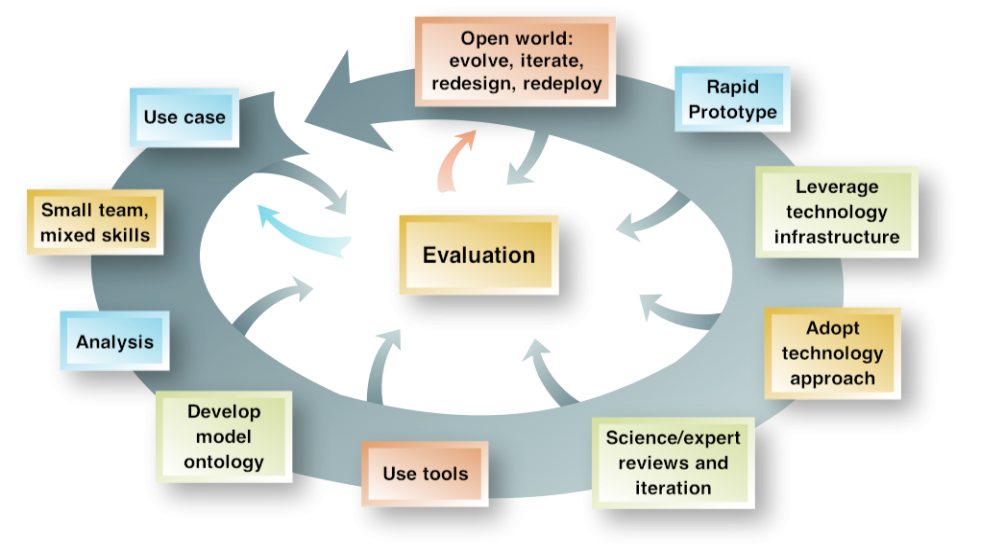 Successful Semantic eScience Methodology
Use Case Driven Methodology
Originally developed for Virtual Observatories  (in large physical observing centers – e.g., NCAR) 
Now widely reused in many areas of natural science
Basis of semantic eScience class

McGuinness, Fox, West, Garcia, Cinquini,  Benedict, Middleton  The Virtual Solar-Terrestrial Observatory: A Deployed Semantic Web Application Case Study for Scientific Research. Innovative Applications of Artificial Intelligence  http://www.vsto.org 

McGuinness, Lebo, Ding, McCusker, Shaikh, Moser, Morgan, Tatalovich, Willis, Hesse, Contractor, Courtney: Towards Semantically Enabled Next Generation Community Health Information Portals: The PopSciGrid Pilot. HICSS 2012:
http://tw.rpi.edu/web/doc/TWC_SemanticWebMethodology
Vocabularies / Resources
Use Cases, data schemas, and advisors identify starting points: http://bit.ly/1LAjFyK 
Mount Sinai/RPI has worked with many vocabularies and resources
RPI has worked with many relevant vocabularies and resources:
ReDrugS:  Bio2RDF, iRefIndex (and all protein-related subcomponents), GO, OMIM, UniProt, Drugbank, SIDER, 
SemNExT: Cortecon, GO, Ensembl, UMLS, NCBI gene, PROV, datacube vocabulary, String-DB, …
MediNet: UMLS, SNOMED-CT,  ICU logs, health bulletin boards, ….
Outreach, Input, Scoping
Data Standards Working Group
Workshops:  3 planned
Publish early and often – Web Observatory portal
Downloadable ontologies (also plan to publish to bioportal)
Browsable 
High level conceptual maps (cmaps)
Plan to put up a wiki to support input
Transdisciplinary leadership helps with outreach to many communities
Leverage linkages to active communities such as Healthy Birth, Growth, and Development Knowledge Integration, …
DOMAIN-DRIVEN ONTOLOGY DEVELOPMENT: SOURCES, WORKFLOW, TOOLS, INTEGRATION
Sources
Generated Vocabularies[1]
KnowledgeBaseIntegration
Use Cases [1]
* Driving Questions
* Resource Discovery
* User Stories
Generated Ontology* (list ontology features)
ConceptsSpreadsheet[2]
AutomatedTools
RepositoryIntegration
Existing Ontologies& Vocabularies [1]
ExpertGuidance
Operational Definitions [1]
Ontology Browser* Designed for collaboration* Integrated commentary* Provenance recorded* (other OB features)
Knowledge-EnhancedSearch
OntologyCuration
(ongoing)
Database Schemas & Data Dictionaries [1]
Expert Interviews(Internal Team)
Reviewers & Curators* Ontology Development Team* Domain collaborators
* Invited experts (domain, ontology)* "Consumers" (data analysts)
Expert Collaboration(External community)
[1] Crowdsourced (Google Docs, Sheets, etc) e.g.CHEAR DataScience Ontologies/Vocabularies
[2] See backup slides for details
[Speaker Notes: TODO
 - get an updated spreadsheet with just column headers that are NOT external project dependent 
- get updated screen shots that have some small amount of exposure-related content and NOT external project content (except ok to use terms from external ontologies that are imported into external project
- determine what goes in backup slides - expected links to google docs
- need updated pointer to ontology browser with chear content - https://docs.google.com/document/d/1hmLYlYR372567f8sdmmRXQ4QJ_h3vUaBnRUqPrSZ3iA/edit 

OLD comments Points to make somewhere - Spreadsheet was authoritative source while epidemiologists were “owning” the ontology.  Worked REALLY well - co-designed spreadsheet and ontology ingest/validation tools.  Leveraged some existing tools and provided customization that worked well in the evolving HBGD setting.    NOW ontology is the authoritative source - this will go into a writeup
and i will reuse this process in the NIH CHEAR program
 UW Start - technically one epidemiologist and 2 epidemiology students]
Possible Input
Use cases that help identify vocabularies/ontologies
Ontology pointers / Ontology repository pointers
Evaluations of prominent ontologies (and gaps)
Potential evaluators for ontologies
…

Questions/Comments/Input?
Deborah McGuinness  dlm@cs.rpi.edu
Acknowledgements
Rensselaer Polytechnic Institute
Deborah McGuinness
Kristin Bennett
Paulo Pinheiro
Jim McCusker
Yue (Robin) Liu
Evan Patton
Mount Sinai
Susan Teitelbaum
Rochelle Osborne
Nancy Mervish
Chris Gennings
Patricia Kovatch
Jon Mercado
Xin Zheng
NIEHS (U2CES026555-01)
David Balshaw
Claudia Thompson
Cindy Lawler
11
Connecting CHEAR with genetic and genomic databases
Gene-environment
 interaction
microarray
GEO
Regulatory 
genetic variants
Functional 
genetic variants
Array
Express
CTD
FANTOM5
RVS
CHEAR
ENCODE
dbGap
Roadmap Epigenomics
DIVAS
GWAS catalog
OMIM
HGMD
VarDi
Disease genetic variants
Rong Chen